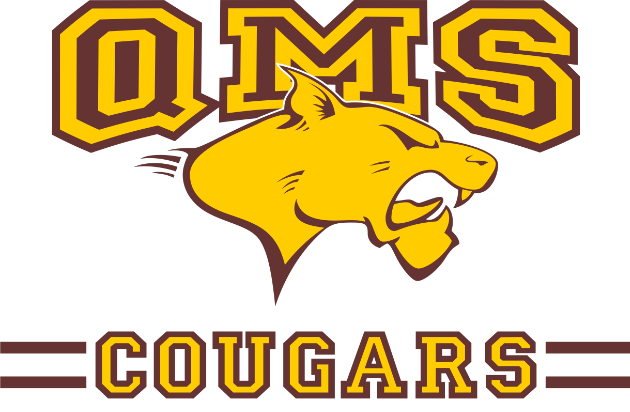 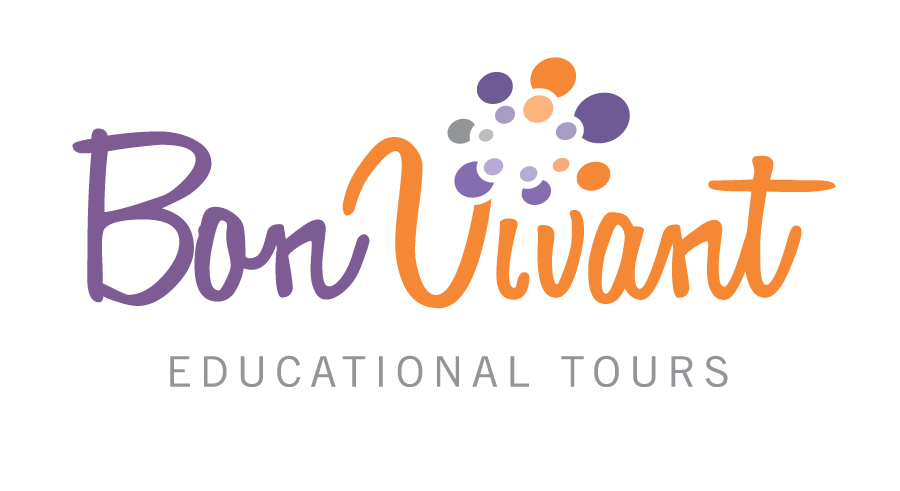 Quebec City Cultural TripWednesday June 13th – Saturday, June 16th 2018
Parent Information Meeting
23 November, 2017.
Key Activities
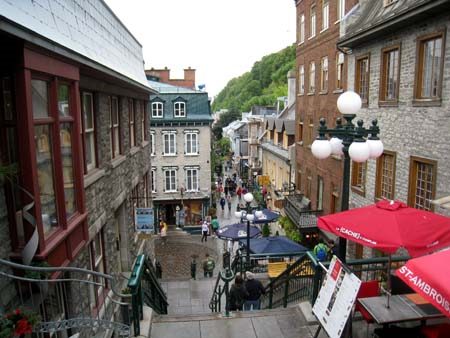 Pre-European Period (pre-1608)  
French Period (1608 – 1763) 
British Period (1763 – 1867)
 Guided Walking Tour of Old Quebec Lower Town – Le Cartier Petit Champlain
 Place Royal – birthplace of New France
 Upper Town – Chateau Frontenac
 Plaines of Abraham
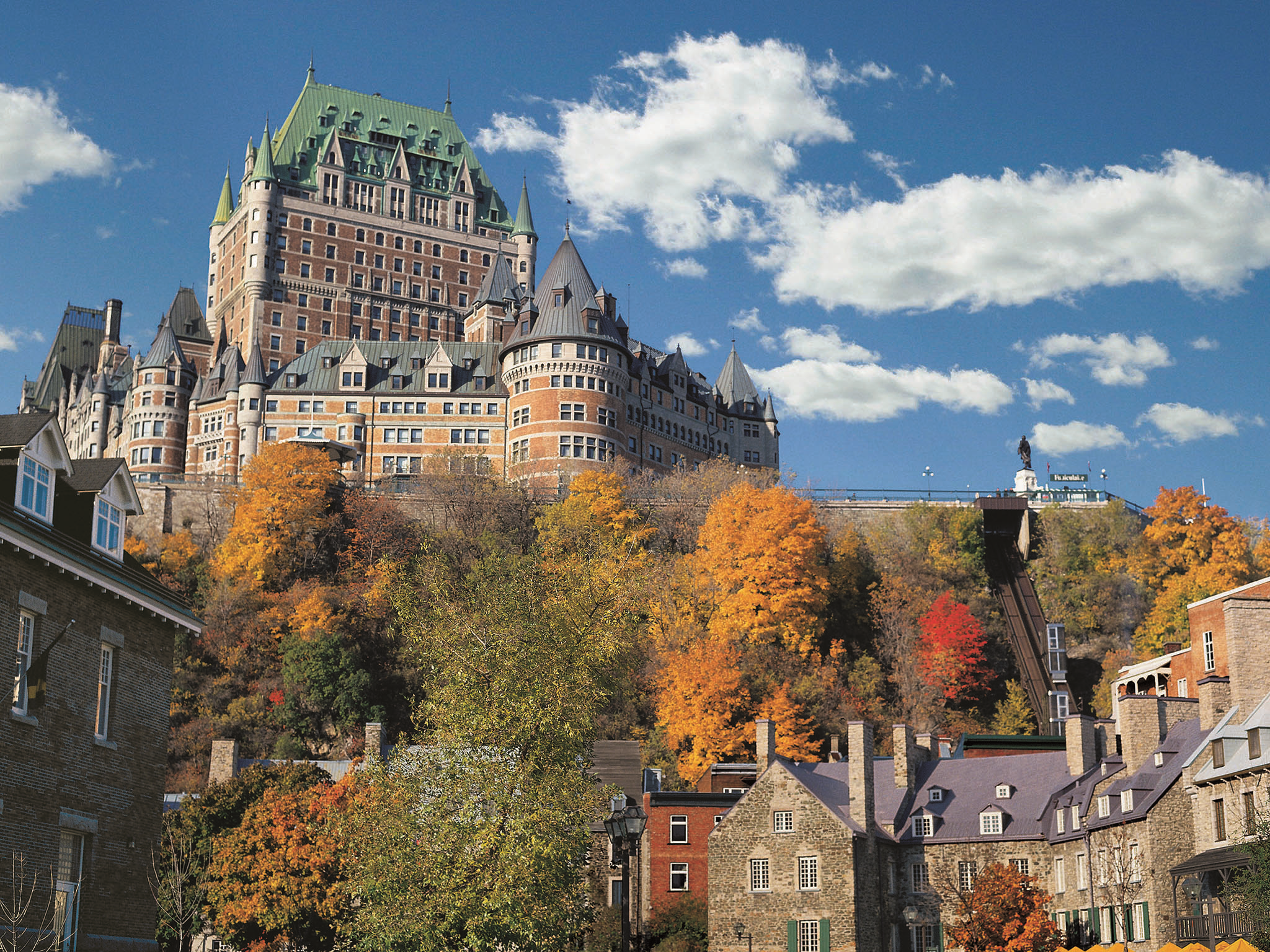 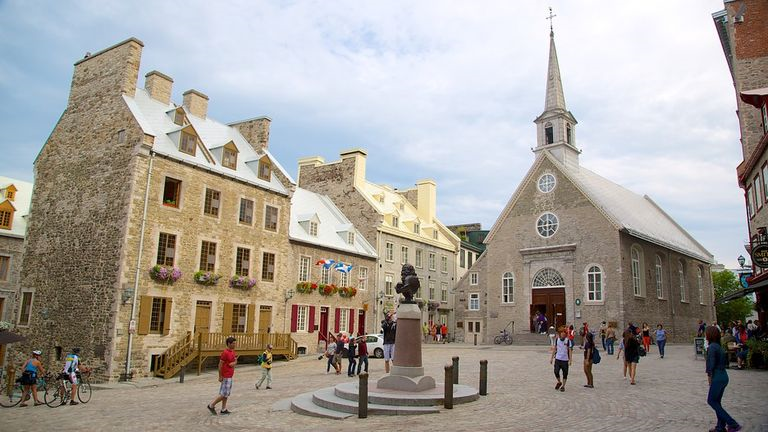 Key Activities (continued)
Quebec and Region
   Legislature Building & Grounds
  River Dance Cruise
  Aquarium
  Montmorency Falls
  Quebec City Observatory
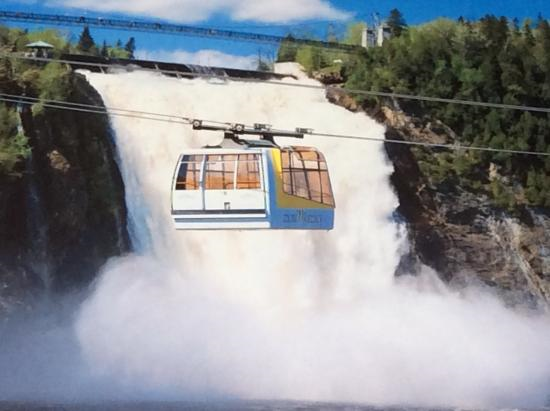 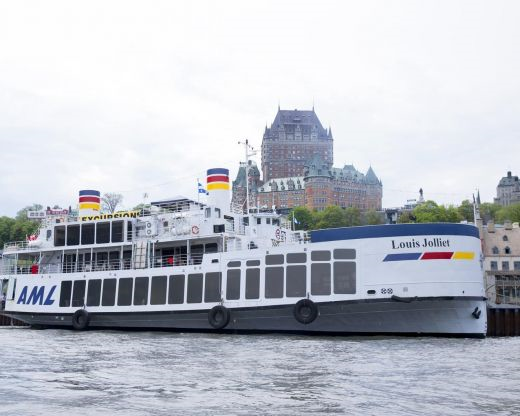 French Practice
  Free Time in Old Quebec and 
    at the Galeries de la Capitale
  Guided Tours 
  Improvisation Activity
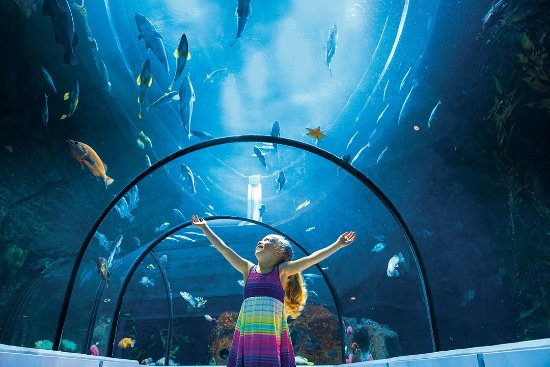 Key Activities (continued)
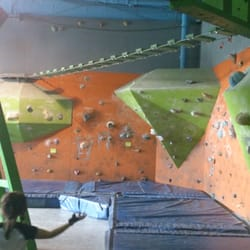 Sports and Arts
  Lots of walking & dancing
  Roc Gym – climbing centre
  Copper Museum – learn about and try embossed copper art
 Circus School
  Murals
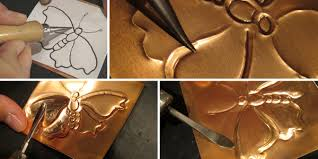 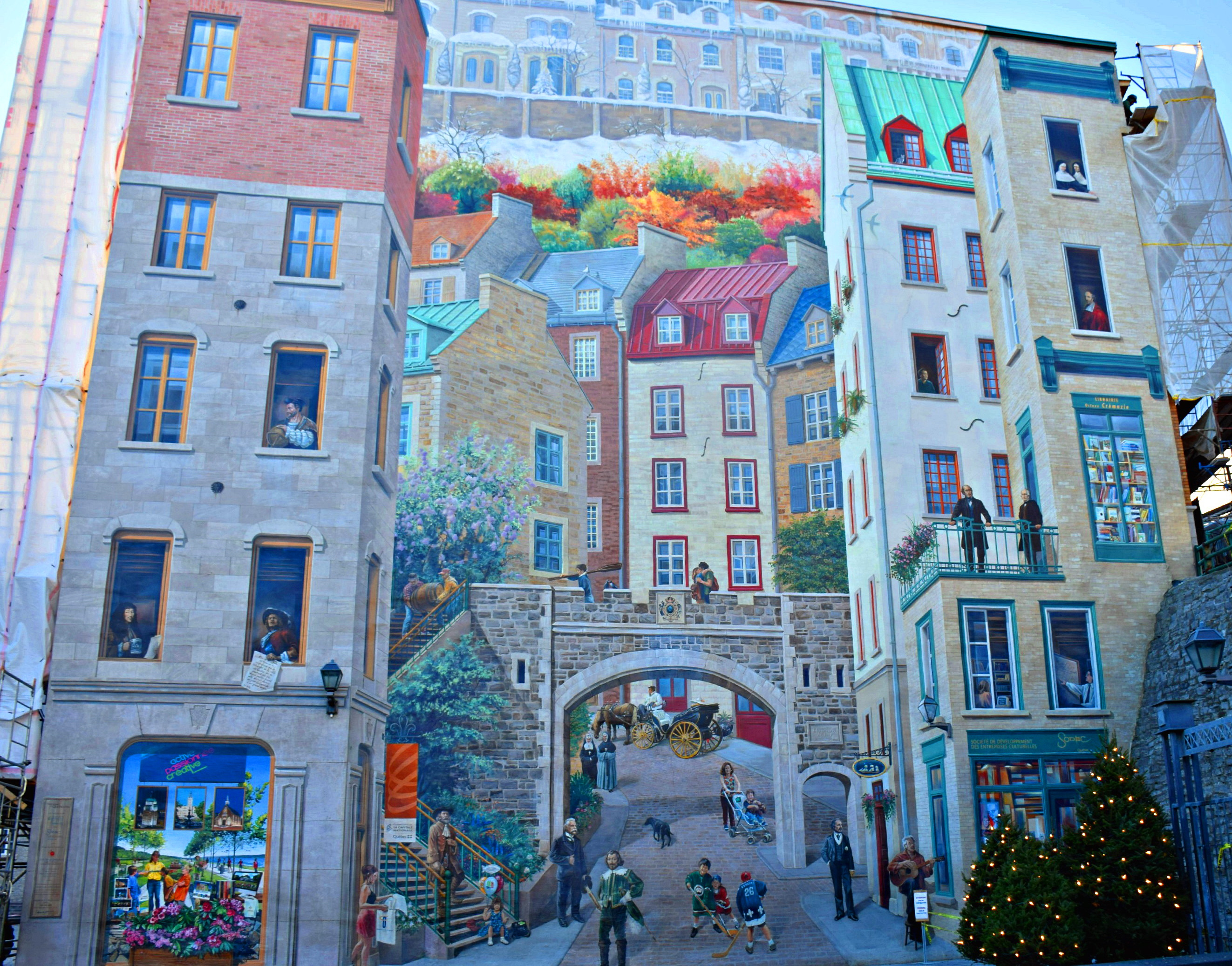 Itinerary
Accommodations
Hotel Dauphin  (3-star)
2 queen beds in each room
Hot & Cold Buffet Breakfast
10-20 minute drive to all activities
Night security in the halls from 
   10:30 pm – 4:00 am
4 students per room, 
2 chaperones per room
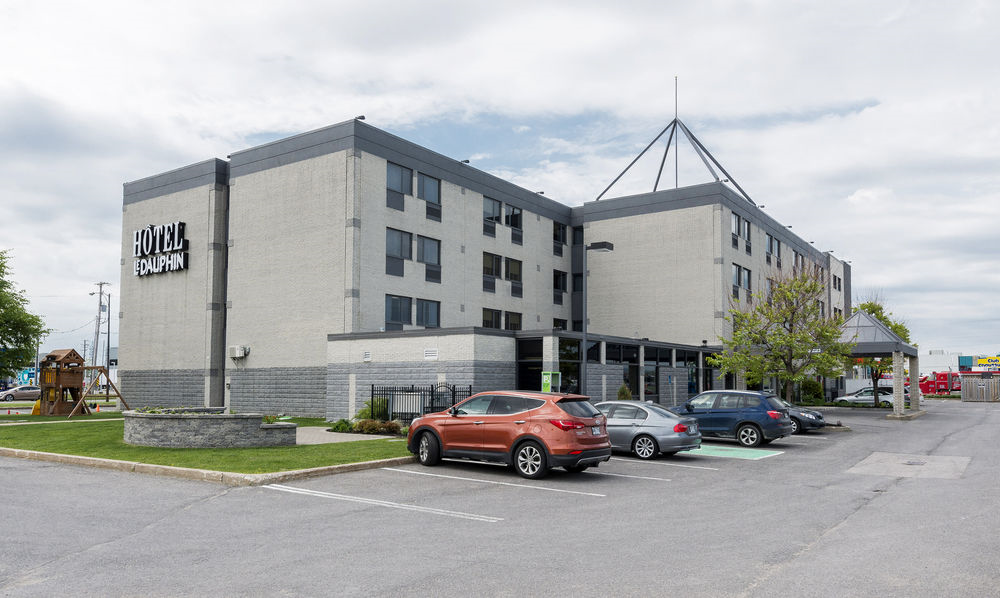 Meals
Included
Breakfast at Hotel (3)
All-you-can-eat buffet suppers (3)
Tomas Tam’s  (Buffet)
Vieille Maison du Spaghetti (Italien – Grande Allée)
 Érablière du Lac Beauport (Sugar Shack)

Excluded
4 x Lunch / 1 x Supper (plan for $10-12 each)
Show your Cougar PRIDE
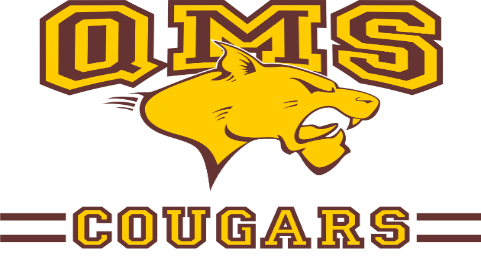 Chaperones
Ratio of 1:10 (free trip) 
Present and past staff members

Local Tour Directors will join the group in Quebec City – available 24/7
Coordinates the tour
Animates and explains
Ensures that the kids have fun and learn
Is the main support for the chaperones
Troubleshoots any problems
Does not discipline
Payment Schedule
December 8th – Non-refundable deposit due to the school ($175.00)

Following the deposit, an online invoice will be sent directly to parents and will be payable directly to Bon Vivant Tours. 
Payment Options: e-Transfer or Credit card
Balance due in 3 equal payments:
End of January 
End of February 
End of March

Option for additional cancellation insurance (contact Bon Vivant for more information).
Fundraising
The school will not be organizing any fundraisers however…

Option for students to participate in fundraising activities
Organized by parent volunteers
Organized by student(s)
What to bring
One suitcase + one carry-on bag
Students may wish to bring a pillow and blanket for the bus ride
Medication (prescription and non-prescription must be identified to chaperone).
Clothing:
Comfortable shoes for walking
Light jacket / hoodie for evenings (rain jacket or umbrella depending on weather)
At least one ‘dressy’ outfit for dinner / cruise evening
Toiletries and sunscreen
Sunglasses / hat
PE clothing (incl sneakers) for Roc Gym
How much spending money is needed?
Breakfast and supper (except Saturday) are included.
Students are responsible for:
Four lunches
One Supper (Saturday on the ride home)

Idea: Debit Card – set up well in advance of the trip.
Purchase gift cards (Tim Hortons/McDonalds) before leaving. 

Spending money will depend on your child’s spending habits.
Electronic devices
Students are responsible for any electronic device they bring (phone, camera, tablet, etc.)
Know your phone plan (e.g. roaming charges).
Internet available in rooms.
The bus has Wi-Fi, however, with the number of students on the bus, this can be ‘spotty’.
Cell phone use may be restricted during certain portions of the intinerary (i.e museum, improve, citadel, etc.)
Questions?
Please contact the school at 847-6210 or email   shawna.spinks@nbed.nb.ca  or    
jeff.nelson@nbed.nb.ca for more information.